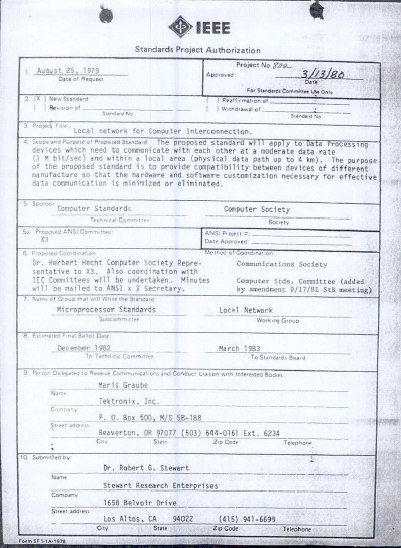 IEEE 802 LMSC 132nd Plenary Session(3rd mixed mode Plenary Session)13 -17 March 2023
1
DCN ec-23-0038-01-00EC
November 2019
3.0 Participant behavior in IEEE-SA activities is guidedby the IEEE Codes of Ethics & Conduct
All participants in IEEE-SA activities are expected to adhere to the core principles underlying the:
IEEE Code of Ethics
IEEE Code of Conduct
The core principles of the IEEE Codes of Ethics & Conduct are to:
Uphold the highest standards of integrity, responsible behavior, and ethical and professional conduct
Treat people fairly and with respect, to not engage in harassment, discrimination, or retaliation, and to protect people's privacy.
Avoid injuring others, their property, reputation, or employment by false or malicious action
The most recent versions of these Codes are available at
http://www.ieee.org/about/corporate/governance
Slide 2
l
November 2019
3.0 Participants in the IEEE-SA “individual process” shallact independently of others, including employers
The IEEE-SA Standards Board Bylaws require that “participants in the IEEE standards development individual process shall act based on their qualifications and experience”
This means participants:
Shall act & vote based on their personal & independent opinions derived from their expertise, knowledge, and qualifications
Shall not act or vote based on any obligation to or any direction from any other person or organization, including an employer or client, regardless of any external commitments, agreements, contracts, or orders
Shall not direct the actions or votes of other participants or retaliate against other participants for fulfilling their responsibility to act & vote based on their personal & independently developed opinions
By participating in standards activities using the “individual process”, you are deemed to accept these requirements; if you are unable to satisfy these requirements then you shall immediately cease any participation
Slide 3
November 2019
3.0 IEEE-SA standards activities shall allow the fair &equitable consideration of all viewpoints
The IEEE-SA Standards Board Bylaws (clause 5.2.1.3) specifies that “the standards development process shall not be dominated by any single interest category, individual, or organization”
This means no participant may exercise “authority, leadership, or influence by reason of superior leverage, strength, or representation to the exclusion of fair and equitable consideration of other viewpoints” or “to hinder the progress of the standards development activity”
This rule applies equally to those participating in a standards development project and to that project’s leadership group
Any person who reasonably suspects that dominance is occurring in a standards development project is encouraged to bring the issue to the attention of the Standards Committee or the project’s IEEE-SA Program Manager
Slide 4
3.02 Fee Waivers
Motion: Approve waiving this LMSC plenary session registration fee for the following individuals:
Mover: tbd 	Seconder: tbd
5
4.00 IEEE Staff
In Person
Jodi Haasz	role: 802 lead, supports dot03 and dot18 groups	title: Operational Program Management Senior Manager
Ron Hotchkiss	role: supports dot01group (arriving Wednesday)	title: Operational Program Management Program Manager
Christy Bahn	role: supports dot11, dot15, dot19 and, dot24 groups	title: Operational Program Management Senior Program Manager
Catherine Berger	role: 802 editorial support 	title: Senior Program & Special Project Manager
Ian Barbour	role: 802 editorial support 	title: Content Editor
Remote
Christian Orlando	role: assist Jodi, Christian and Christy 	title: Operational Program Management Program Manager

Available for editorial guidance questions via email 
Michelle Turner	role: 802 lead editorial support	title: Managing Editor, Content Production ManagementNOTE additional staff support: Erin Morales, Director, Operational Program Managerment (e.spiewak@ieee.org)
6
5.01 Chair’s Announcements
7
5.01 Chair’s Announcements
Reminder #1: Please use IMAT to log your attendance
Reminder #2: Interim EC meeting scheduled for 19:00-21:00 UTC 07 April (15:00-17:00 ET). 
Reminder #3: closing EC consent agenda items due 17:00 UTC Wednesday 15 March 2023 (1300 ET)  -- 48 hours prior to the start of the closing EC meeting.  vote tallies in support of consent agenda items due 15:00 UTC Friday 18 March 2023 (11:00 ET)  -- 2 hours prior to the start of the closing EC plenary meeting.
Reminder #4: 2022-2024 is Paul Nikolich’s final term as 802 Chairman.  Candidates for 802 Chair and the 802 EC Appointed positions are sought as soon as possible. Candidates should contact the holder of the position they seek to enable them to fully understand the responsibilities of the positions (Vice Chairs, Treasure, Recording Secretary,  Executive Secretary and Chair).  Please announce this at your opening meetings.
8
5.02 IEEE SA BoG Update
SA BoG December 2022
    Approved the consolidation of the IEEE SA Products and Services Innovation and Standards Market and Business Development groups into a single Strategic Management and Delivery Committee (SMDC) with an initial working title of “Global IEEE SA Products, Services, and Marketing (GPSM) SMDC” along with the chair of the new SMDC as proposed by the incoming IEEE SA President.
    The IEEE SA BOG approved donating $25,000 to the International MOVE Fund held by the IEEE Foundation during fiscal year 2022.

802 EC members that are members of the 2023 SA BoG
David Law, SASB Chair, George Zimmerman MaL and Glenn Parson MaL, Dorothy Stanley MaL, Paul Nikolich IEEE SA Treasurer
9
5.02 IEEE Boards Updates
Standards Association Standards Board February 2023
The SASB resolved that the Understanding IEEE SA’s Antitrust, Competition, and Commercial Terms Policies training shall be completed by Standards Committee/Working Group Officers within 90 days of appointment as such or by 31 December 2023, whichever is later.
802 Members on SASB: David Law, Joseph Levey, Guido Hiertz, Andrew Myles, Lei Wang, Karl Weber, Paul Nikolich
Computer Society BoG & SAB December 2022
SA Staff internally met with legal, risk, and a few key volunteers to discuss the definition of a “Standards Development Meeting” and if there is a difference between standards development and other SA meetings. Matt Ceglia, SA staff, will continue to provide updates related to the discussion.  No update available at this time.
IEEE Technical Activities and BoD meetings February 2023
Technical Activities Board (TAB) Committee on Standards (CoS) encourages initiation of standards activities across all TAB Societies and Councils. It is developing/curating Standards Process Education materials, developing a OpsMan, and participating in IEEE Strategic Planning.  Please contact Edward Au, 2023 TAB CoS chair for details.
IEEE New Initiatives Committee (NIC) considers proposals for new initiatives and seed grants, reviews continuing initiatives, and manages the IEEE New Initiatives Process.  NIC is a potential source of funding – check it out.
IEEE has a new President & CEO, Saufur Rahman, and Executive Director & COO, Sophie Muirhead, as of 01 January 2023
10
5.03 SA Standards Board Actions
802 Project Authorization SASB Approvals December 2022
P802.3df Ethernet Amendment: MAC for 800 Gb/s and PHY for 400 Gb/s and 800 Gb/s
P802.3dj Ethernet Amendment: MAC for 1.6 Tb/s and PHY for 200 Gb/s, 400 Gb/s, 800 Gb/s, and 1.6 Tb/s
P802.3dk Ethernet Amendment: Greater than 50 Gb/s Bidirectional Optical Access PHYs
P802.11bk Wireless LAN MAC and PHY Amendment: 320MHz Positioning
- Corrigenda: none
- PAR Modifications: none

SASB 802 Standards Approved in DEC 2022 & FEB 2023
Std. 802.15.13-2023 IEEE Multi-Gigabit per Second Optical Wireless Communications (OWC)
Std. 802.11az-2022 WLAN MAC & PHY Amendment 4: Enhancements for Positioning
Std. 802.11bd-2022 WLAN MAC & PHY Amendment 5: Enhancements for Next Generation V2X
11
5.04 LMSC Email Ballot Recap
open date	          topic			yes/no/abs/dnv*	result
22NOV Australia ACMA submission approval	07/00/01/05	pass
25JAN China MIIT submission approval		10/00/01/02	pass
23FEB Singapore IMDA submission approval	07/00/01/06	pass


* 802 chair is counted as DNV unless his vote is required
12
5.05 EC Affiliation Update
13
5.05 EC Affiliation Update
Changes in affiliation among EC members from previous slide?
14
5.06 Drafts to SA Ballot
802.01: tbd
802.03: none
802.11: none
802.15: none
802.19: none
15
5.07 Drafts to RevCom
802.01: tbd
802.03: P802.3cy Greater than 10 Gb/s Electrical Automotive Ethernet (conditional)
802.11: P802.11bb, P802.11bc
802.15: none 
802.19: none
16
5.08 Draft Documents or Actionsfor EC to consider
802.EC: reminder regarding Student outreach for July
802.01: tbd
802.03: tbd
802.11: Approve formation of an 802.11 Ambient Power SG
802.15: tbd
802.18: IEEE 802 Regulatory Report,  Approval of draft Position Statement on 802 Wireless
802.19: none
802.24: none
802/JTC1 SC: report
802/ITU SC: report
802/IETF SC: report
802/Wireless Chairs SC: none
802 Public Visibility Standing Committee: verbal update
17
17
5.09 Draft PARs to NesCom
802.1CS-2020/Cor 1- Link-local Registration Protocol - Corrigendum 1 Corrections to Management Modules and Protocol Encoding, PAR modification
802.1ASdm - Amendment: Hot Standby and Clock Drift Error Reduction, PAR modification and CSD
802.1Qdt - Amendment: Priority-based Flow Control Enhancements, PAR modification and CSD
802.1Qdx - Amendment: YANG Data Models for the Credit-Based Shaper, PAR and CSD
802.1DU - Standard: Cut-Through Forwarding Bridges and Bridged Networks, PAR and CSD
802.15.4 - Amendment: Privacy Enhancements, PAR and CSD

48 hour maintenance policy PARs
None

PAR withdrawal requests: 
None
18
5.10 Pre-PAR activity
Legend: IC – Industry Connection, SC – Standing Committee,  SG – Study Group, TIG – Topic Interest Group, WNG -- Wireless Next Gen, and 
AI/ML – Artificial Intelligence/Machine Learning
19
5.10 Pre-PAR activity
Legend: IC – Industry Connection, IG – Interest Group, SC – Standing Committee,SG – Study Group, TIG – Topic Interest Group, WNG Wireless Next Gen
20
5.11 802/SA Task Force Topics
802/SA Task Force Electronic Meeting Monday 30 January 2023 16:00-17:00 ET was canceled due to lack of agenda items


Next 802/SA Task Force Electronic Meeting Tentatively scheduled for 16:00-17:00 ET Monday 17 April 2023

Please submit agenda items to the 802 EC Reflector as appropriate
21
5.12 802 IEEE Milestone Project Status Update
Geoff Thompson
22
5.13 In Memoriam: Donna Ferguson
23
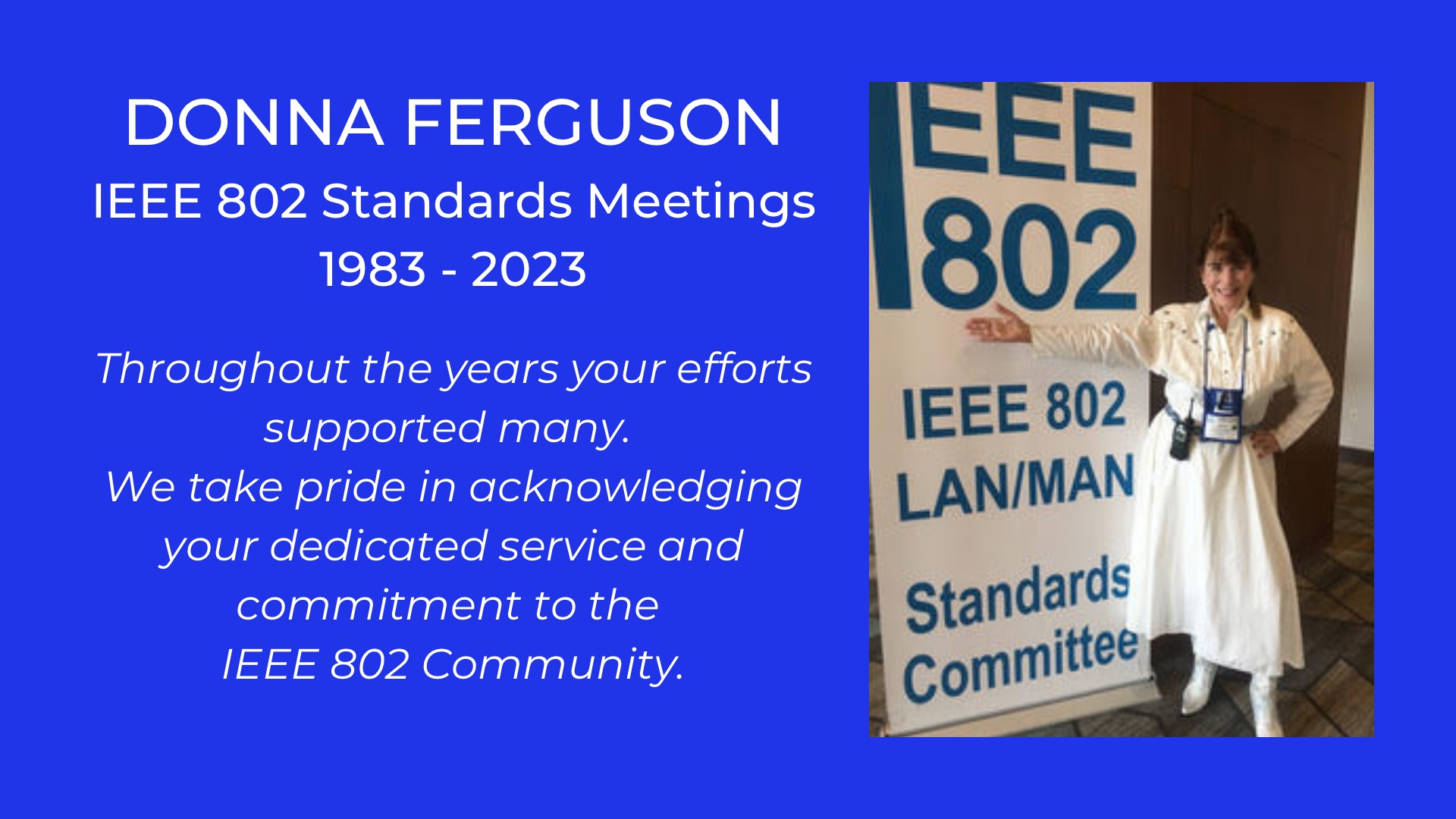 24
25
5.14 EC Action Item recap
Review Recording Secretary’s list of Open Action Items
26
11.0 Cross 802 Activities EC Meeting Schedule (all times/days ET)
LMSC Rules				19:30- 20:30 	Sun 	
Opening EC Meeting			08:00- 10:30 	Mon		
Tutorial #1 Light Communications		18:00- 19:20 	Mon
Tutorial #2 Open Source			19:30- 20:50 	Mon
Tutorial #3 none				21:00- 22:30 	Mon
802/JTC1 Stdng Cmte			15:00- 17:00 	Tues
802 Public Visibility Stdng Cmte		none
802/IETF Stdng Cmte			none
802/ITU Stdng Cmte			15:00- 17:00 	Wed	
Future Venues Ad Hoc			07:30- 8:30 	Thu
Closing EC Meeting			13:00- 18:00 	Fri
27
End of Opening EC Meeting
28
Parking Lot Items
29
Future 802 meeting ad hoc updates
Future 802 meeting ad hoc update; tbd.  

We are also considering alternative mechanisms to make progress on this topic.
30